5
ごみ処理のあゆみ
しょ  り
ごみ処理のあゆみ
5
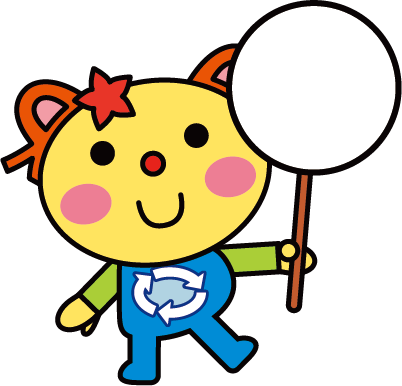 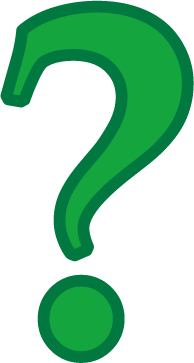 昔はどのようにごみが処理されていたのでしょう？
ごみ処理のあゆみ
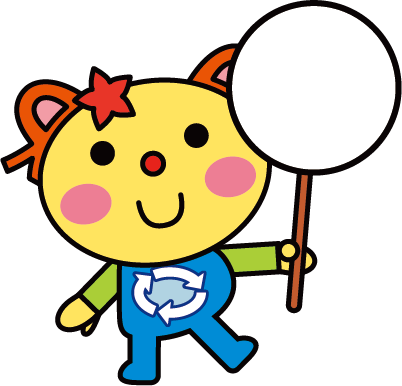 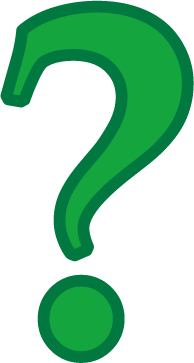 昔はどのようにごみが
処理されていたのでしょう？
5
どうして
いたのかな？
昔と今で
ごみはちがう
のかな？
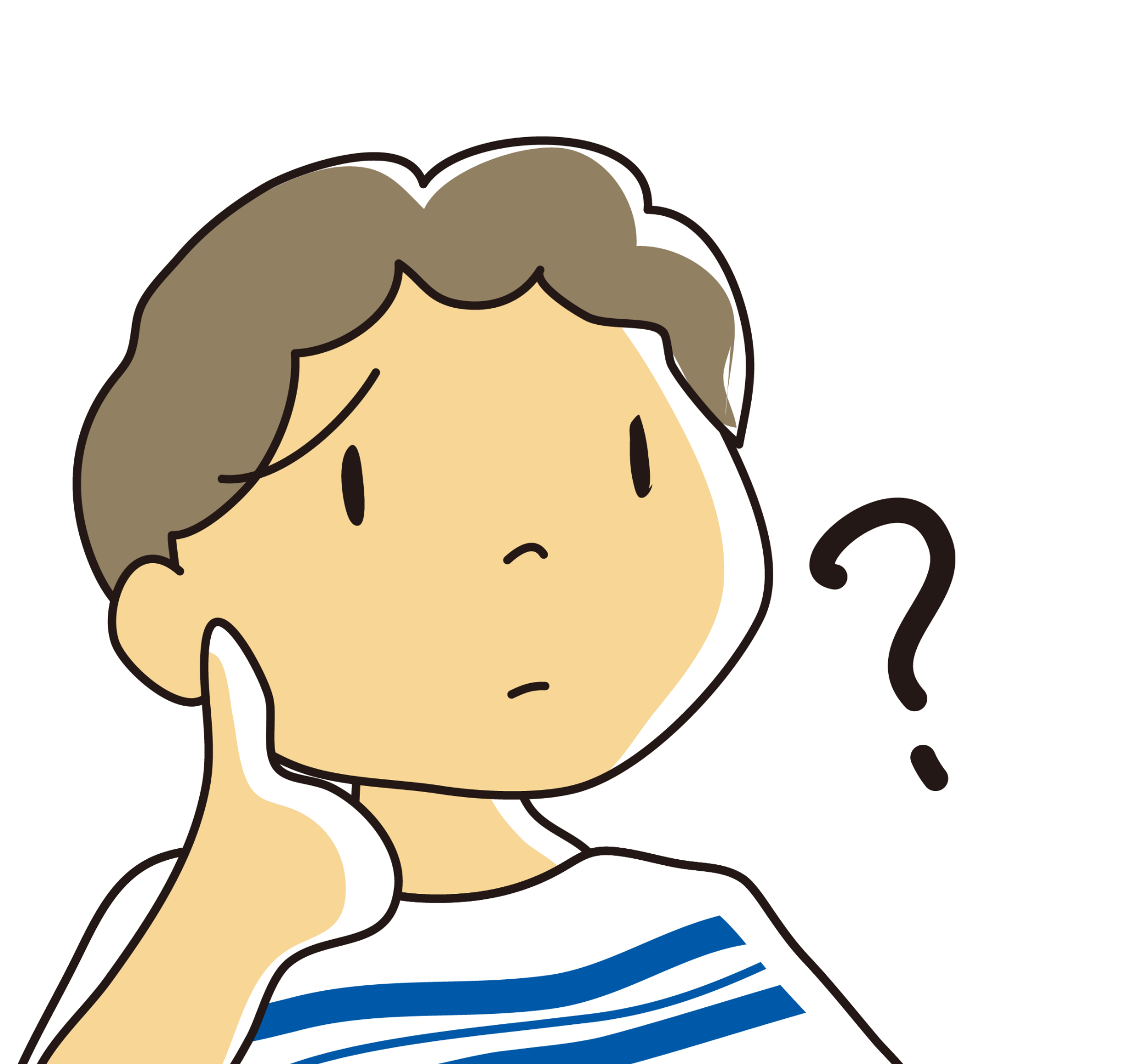 車もないよね？
ごみ処理のあゆみ
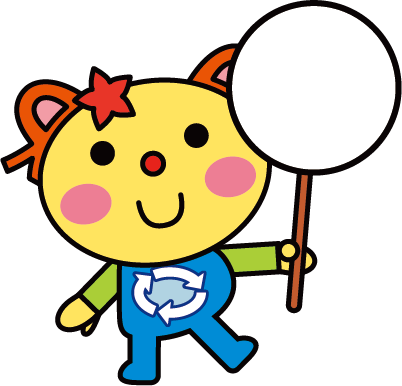 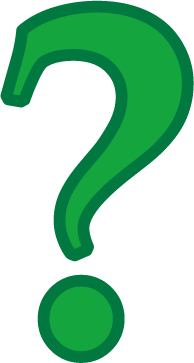 昔はどのようにごみが
処理されていたのでしょう？
5
ぶくろ
今とはちがって
生ごみが多かったよ
プラスチックやポリ袋も使っていない時代は畑や庭でもやしたり※
うめていたそうだね
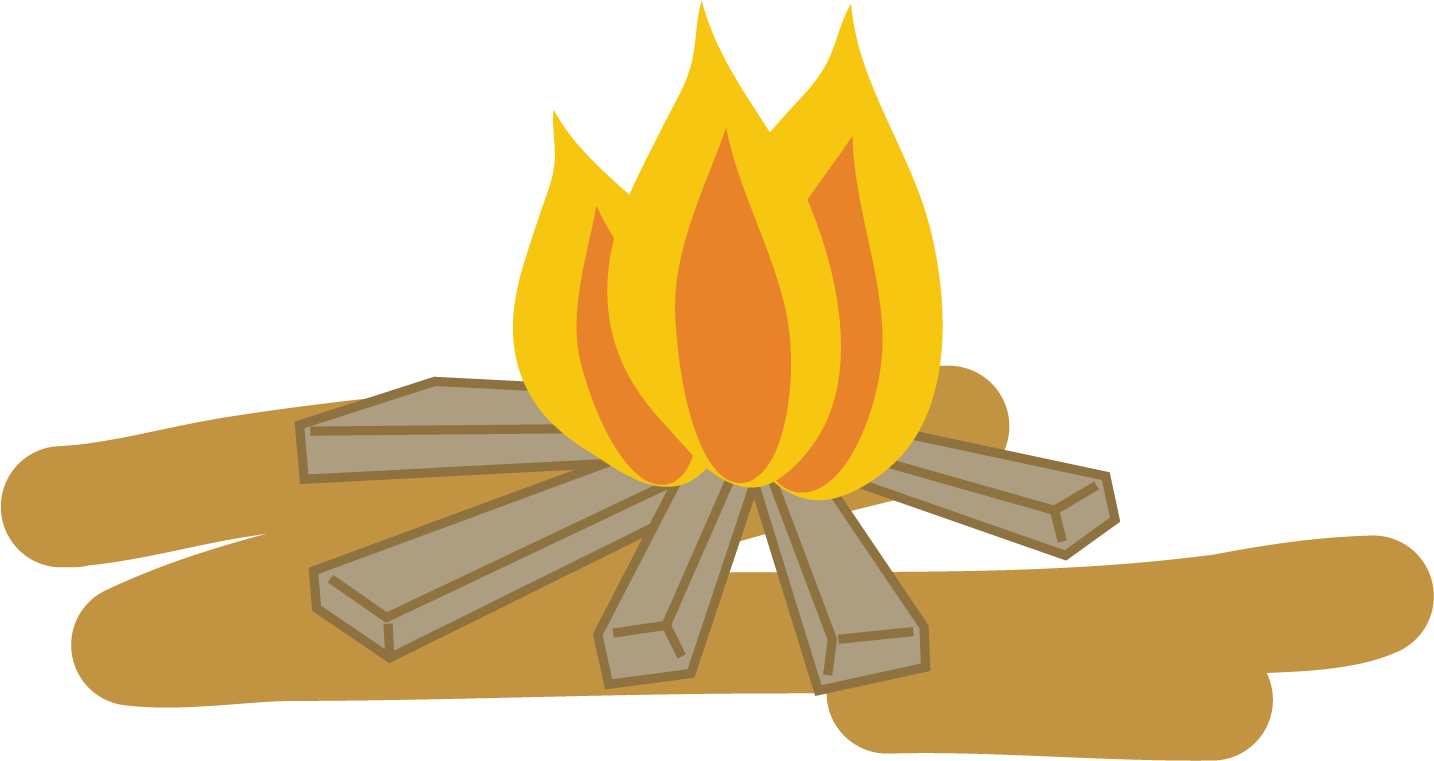 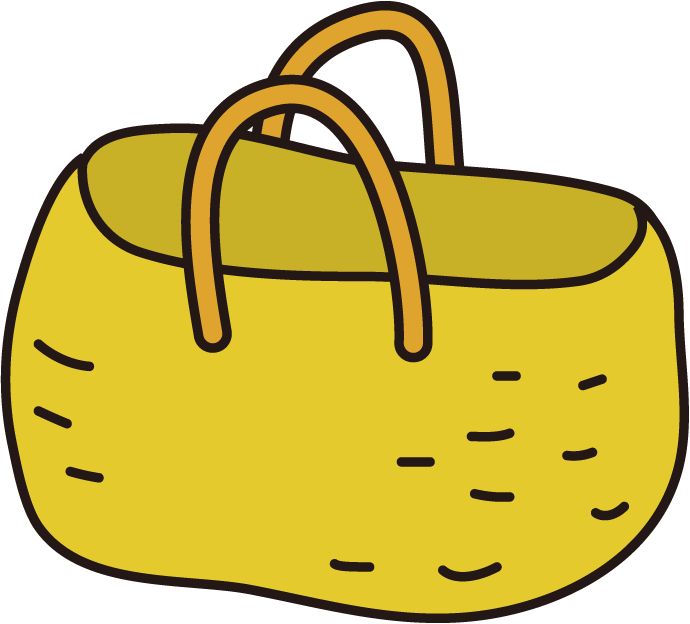 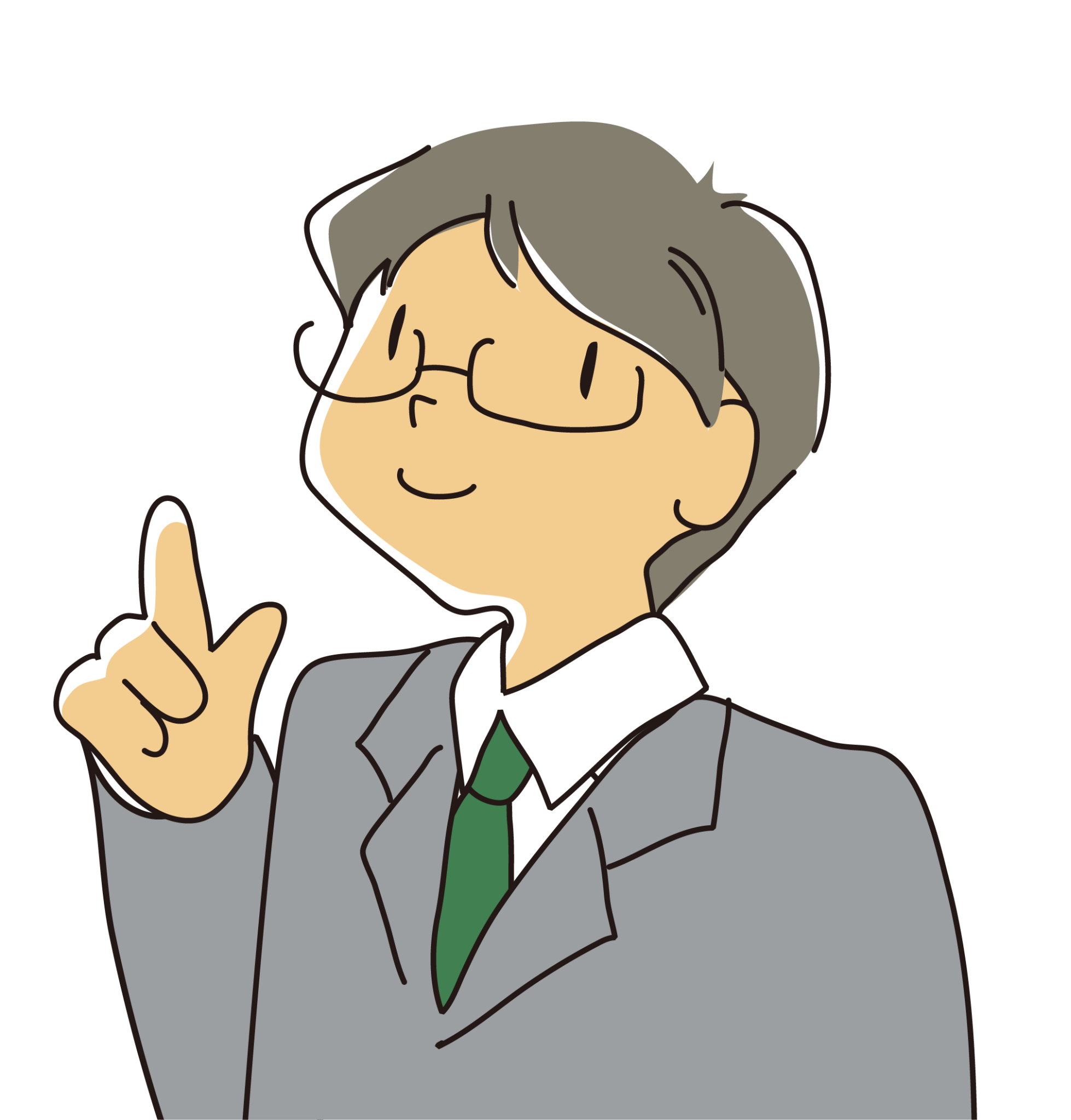 ※畑などでごみをもやすことは、今は法律で禁止されています。
買いものはカゴを
持って行ったり
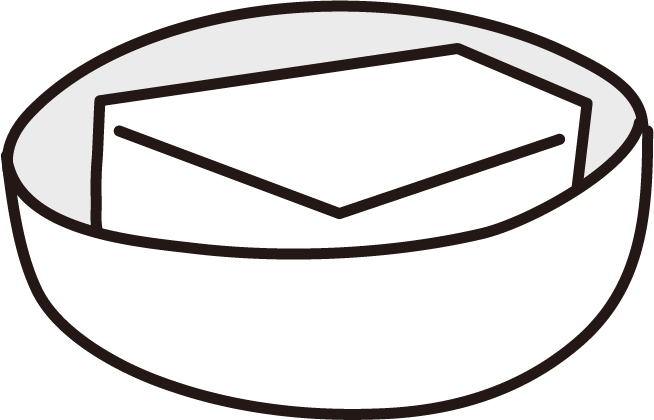 入れ物に
入れてもらったり
でも人が多くなって、畑や
庭のない人がふえてからごみの
問題が出てきたみたいだよ
ごみ処理のあゆみ
5
川崎市
収集車の歴史
しゅう　しゅう
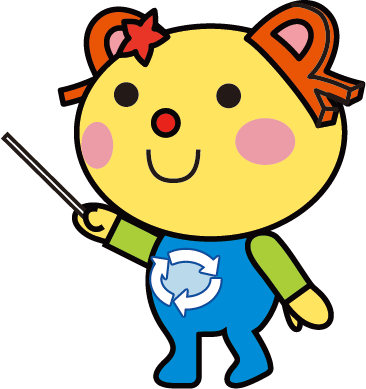 ごみ処理のあゆみ
5
〜収集車の歴史〜
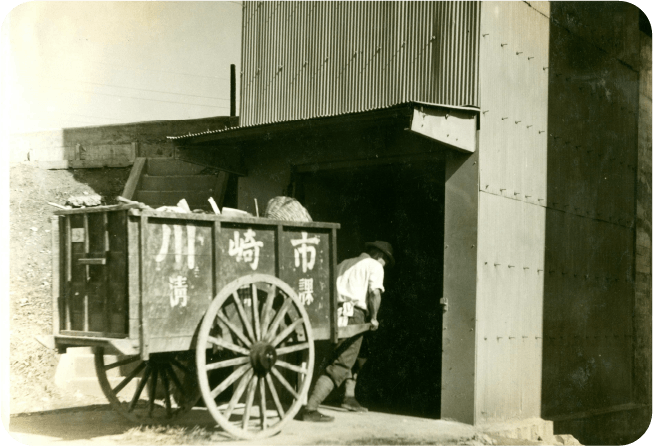 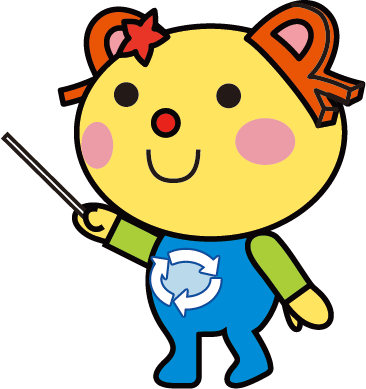 昭和20年ごろ　手車
ごみ処理のあゆみ
5
〜収集車の歴史〜
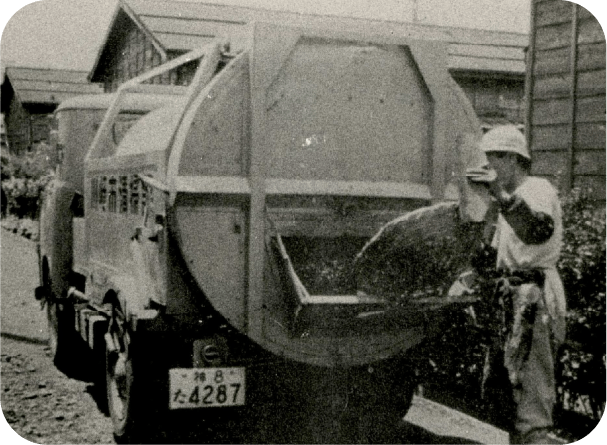 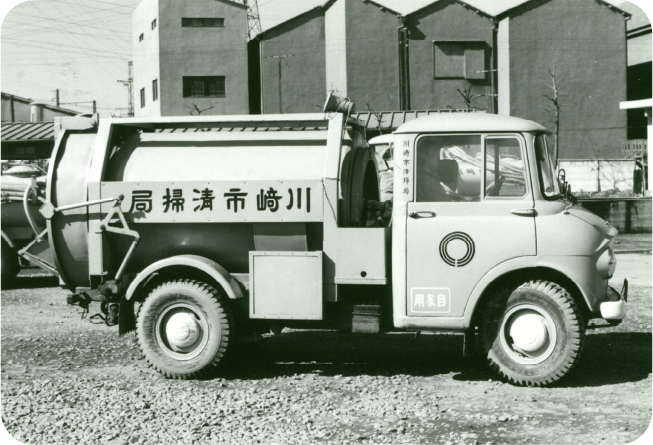 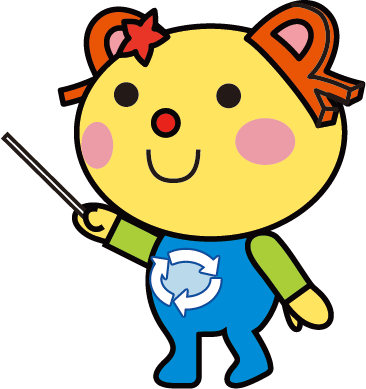 つ 　　　　こ
ごみを積み込むところ
昭和30〜39年　川崎市が開発したスクリュードラム車
ごみ処理のあゆみ
5
〜収集車の歴史〜
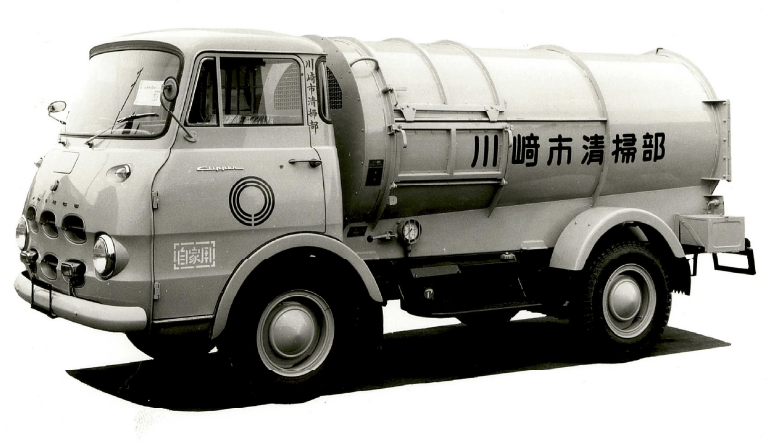 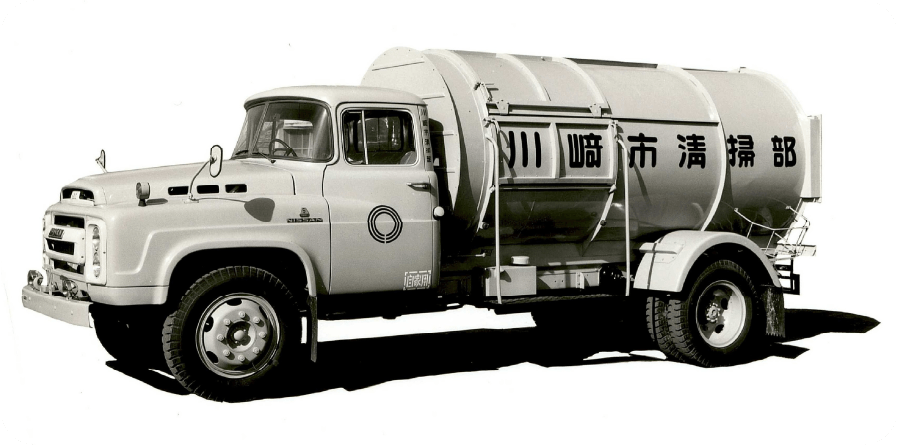 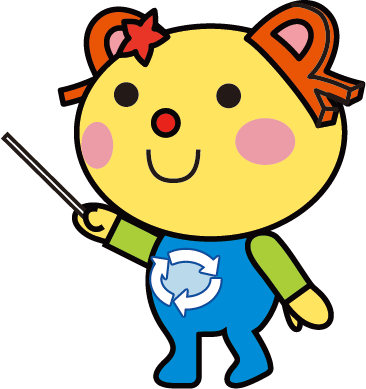 がた
小型パックドラム車
大型パックドラム車
昭和32〜46年　パックドラム車
ごみ処理のあゆみ
5
〜収集車の歴史〜
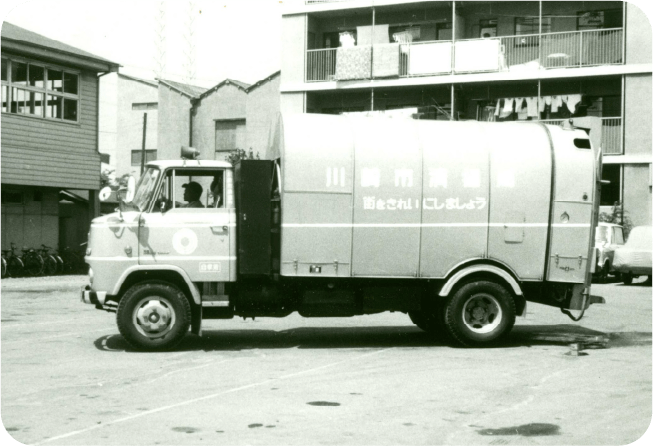 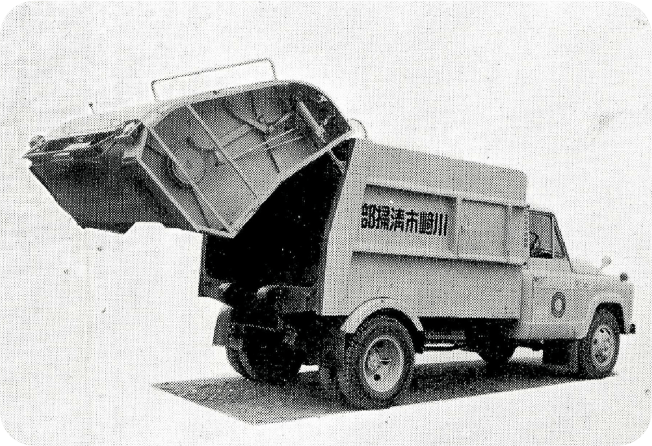 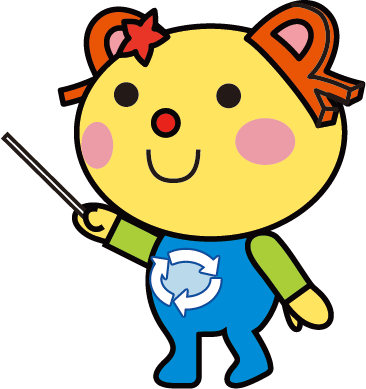 ロータリーローダー
小型パックローラー
昭和35年〜
ごみ処理のあゆみ
5
〜収集車の歴史〜
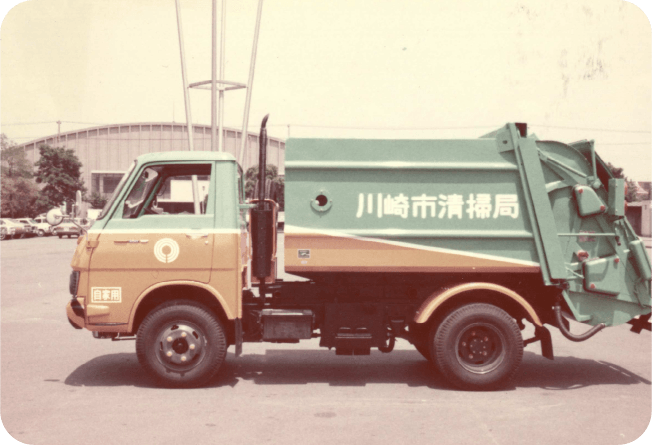 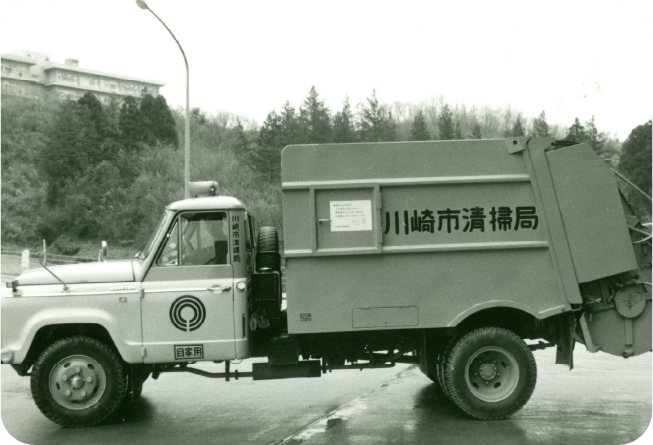 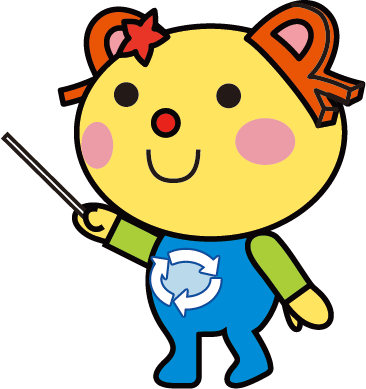 パッカー車（ツートン）
パッカー車
昭和35年〜
ごみ処理のあゆみ
5
〜収集車の歴史〜
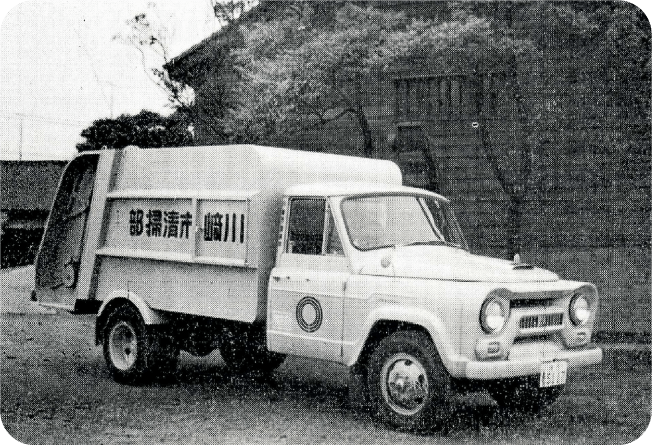 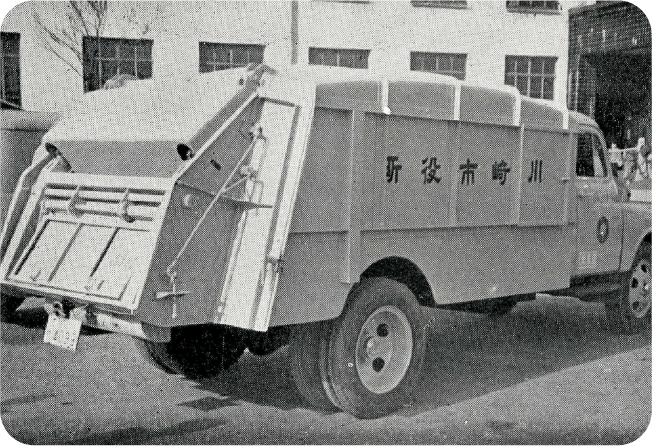 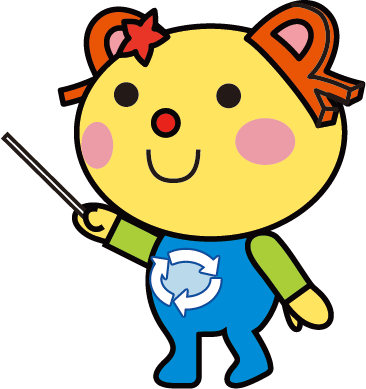 小型パッカー車
大型パッカー車
昭和35年〜
ごみ処理のあゆみ
5
〜収集車の歴史〜
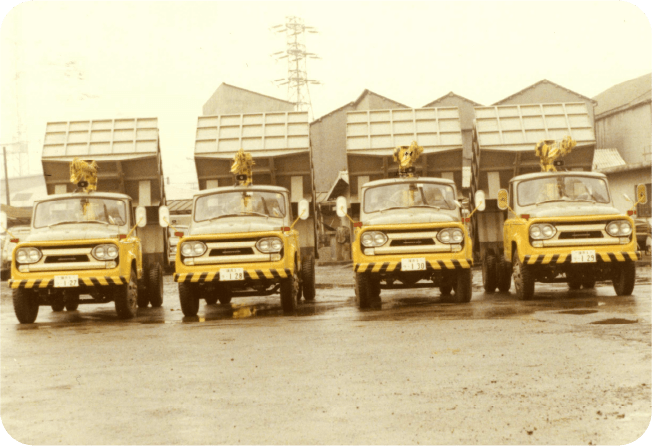 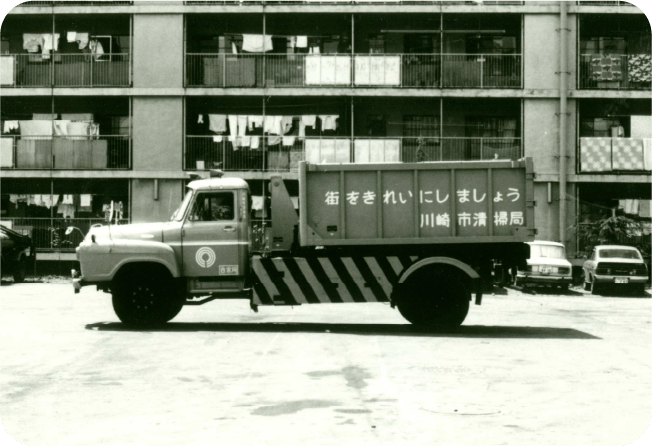 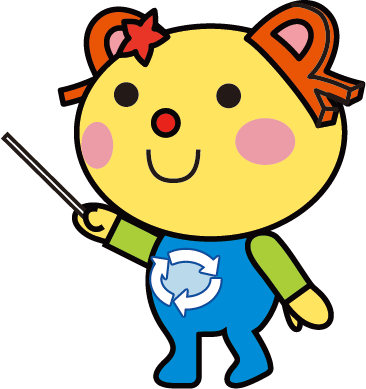 そ だい
粗大ごみ収集車
大型コンテナ（団地用）
昭和35年〜
ごみ処理のあゆみ
5
〜収集車の歴史〜
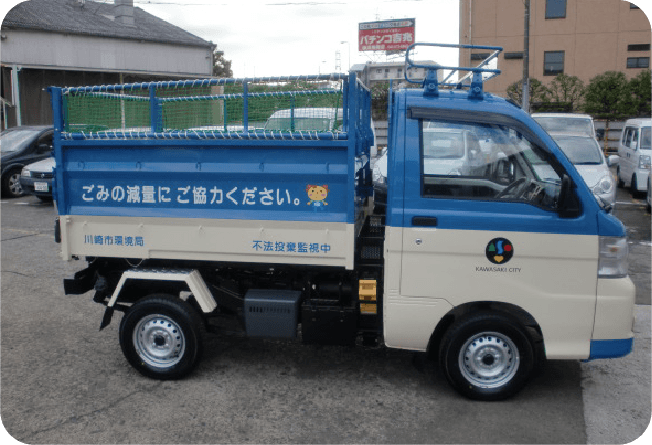 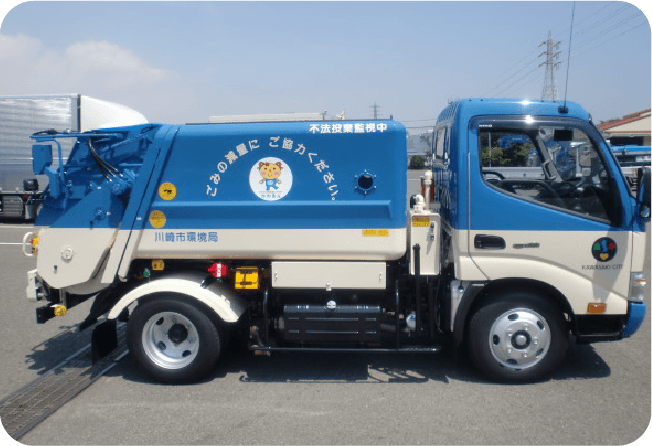 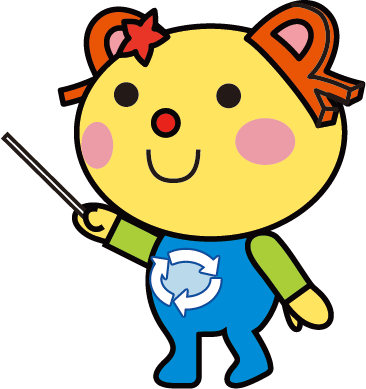 ちょう
軽ダンプ車
超小型車
げん ざい
現在
ごみ処理のあゆみ
5
〜収集車の歴史〜
平成19（2007）年
ハイブリッドの
ごみ収集車を導入！
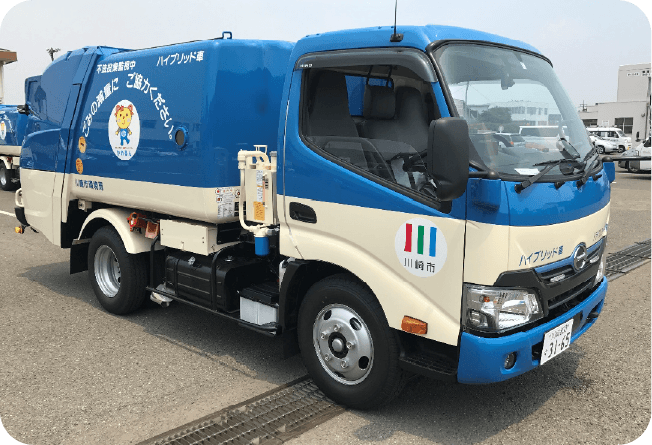 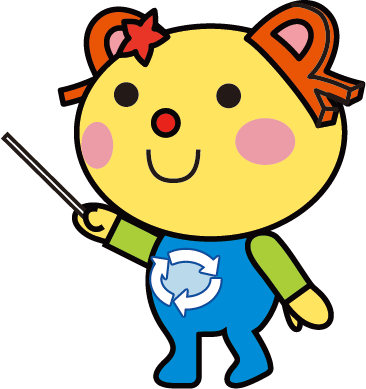 超小型車
現在
ごみ処理のあゆみ
5
〜収集車の歴史〜
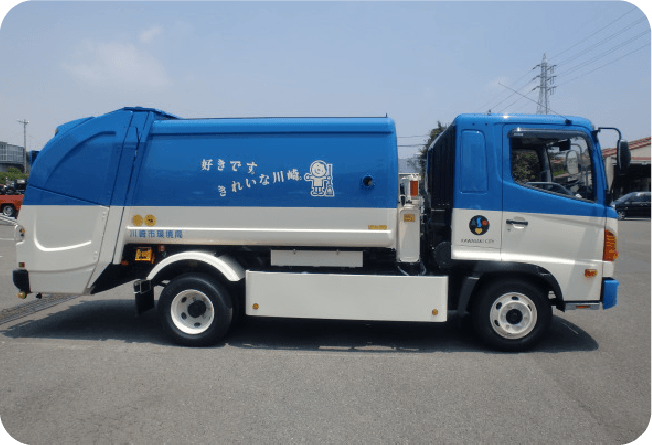 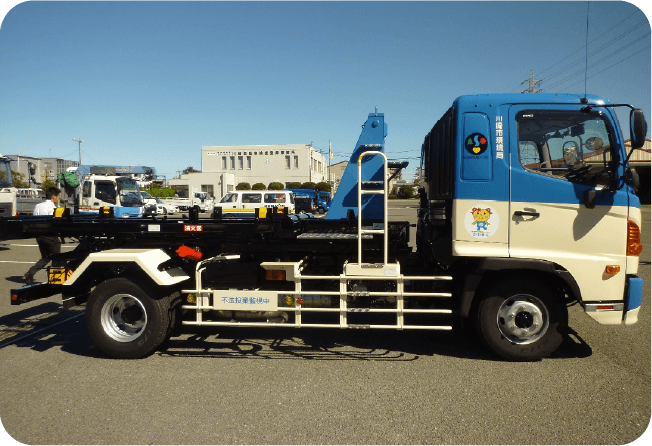 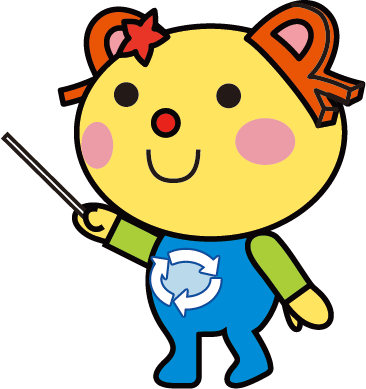 中型車
大型コンテナ車
現在
ごみ処理のあゆみ
5
〜収集車の歴史〜
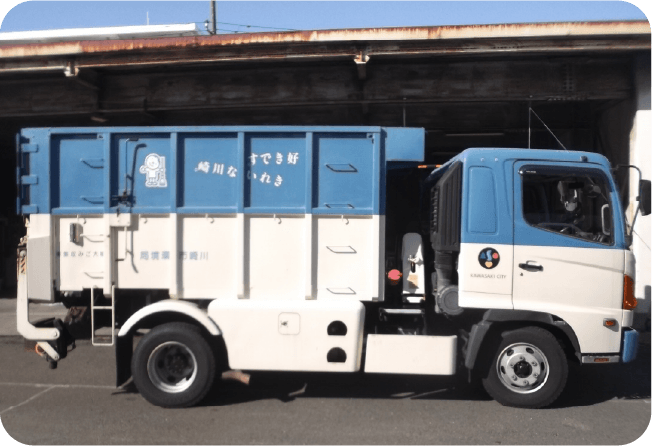 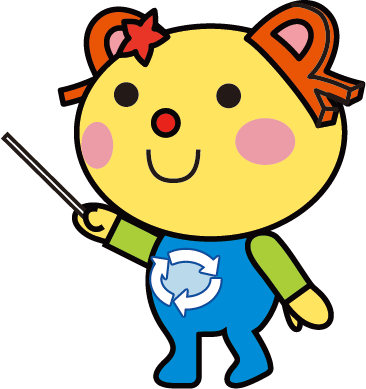 中型粗大ごみ収集車
現在
ごみ処理のあゆみ
5
〜収集車の歴史〜
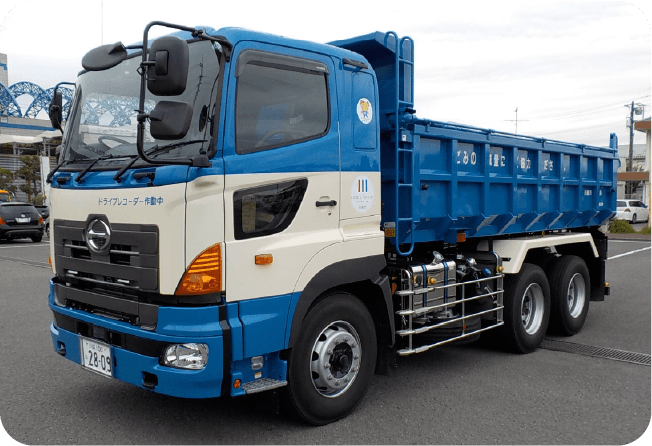 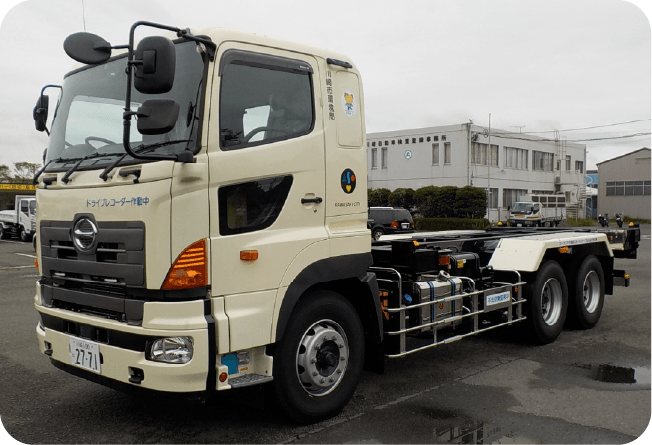 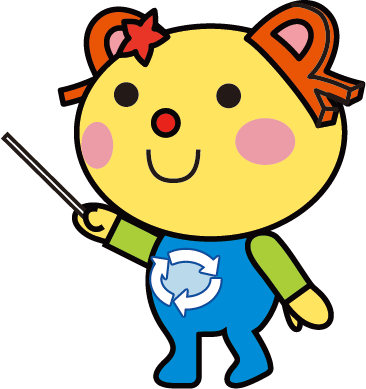 しょう　　　　　　　　　　ばい うん ぱん
焼きゃく灰運搬車
焼きゃく灰運搬車（コンテナ）
現在
ごみ処理のあゆみ
5
〜収集車の歴史〜
ごみを入れた時、
車の中ではどんな風に
動いているのか
見学することができるよ！
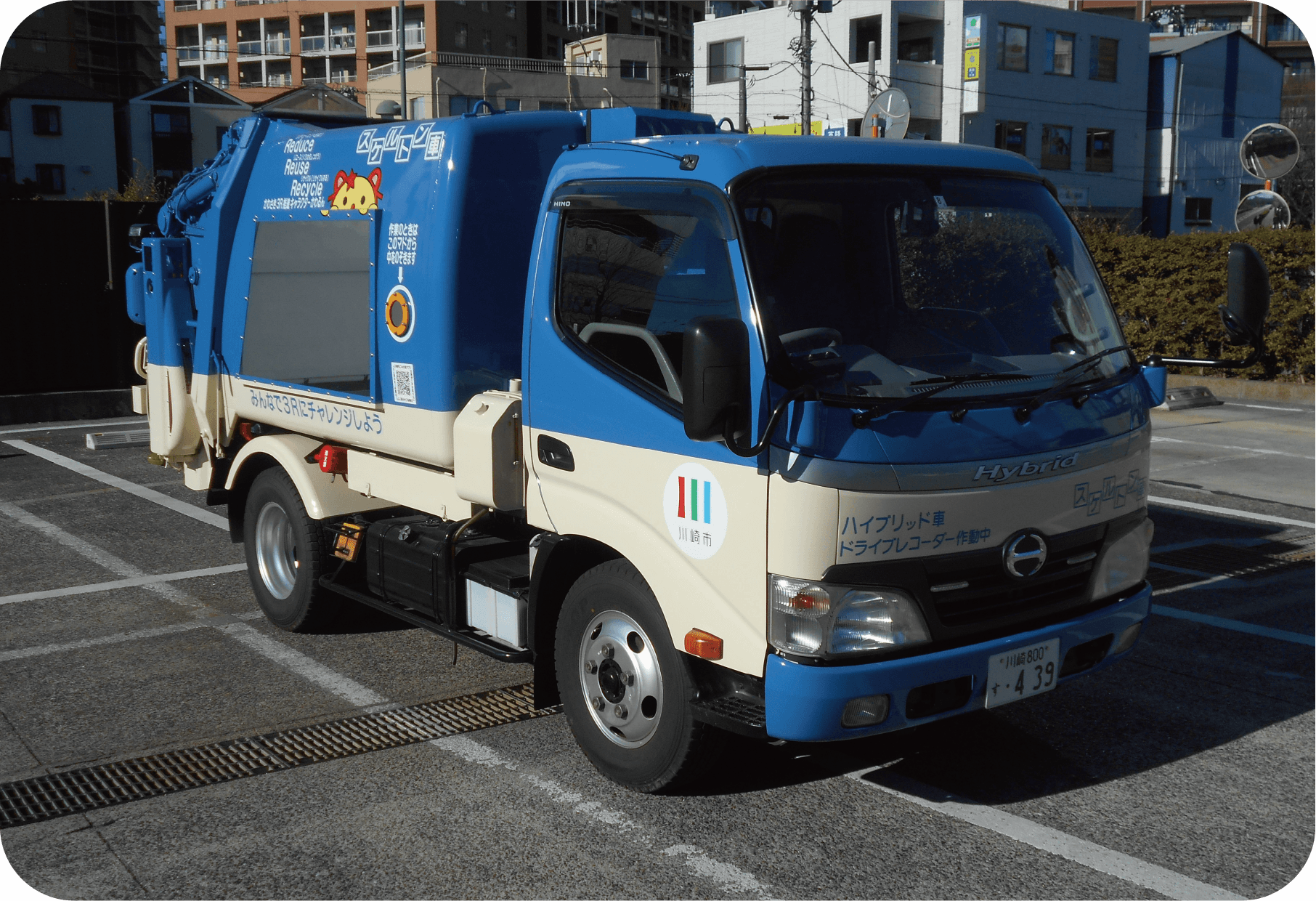 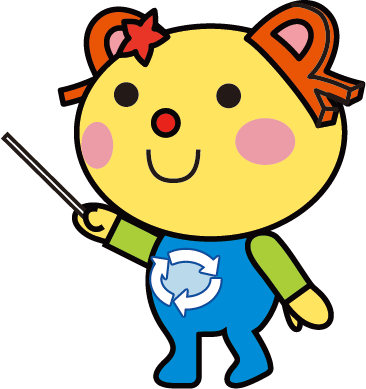 スケルトン車
現在
ごみ処理のあゆみ
5
〜収集車の歴史〜
平成31（2019）年2月
日本で初めて
EVごみ収集車を導入！
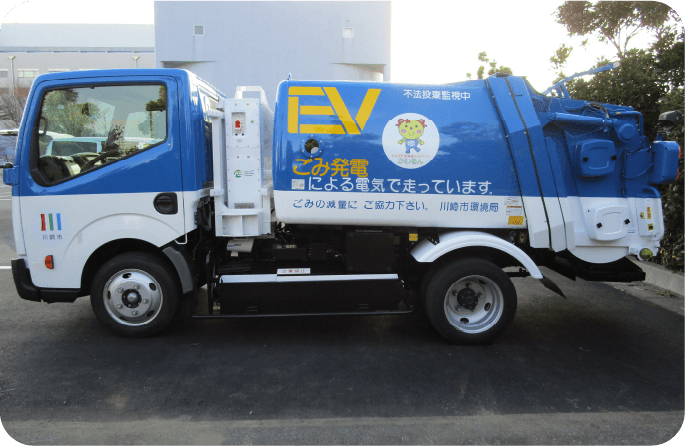 どうにゅう
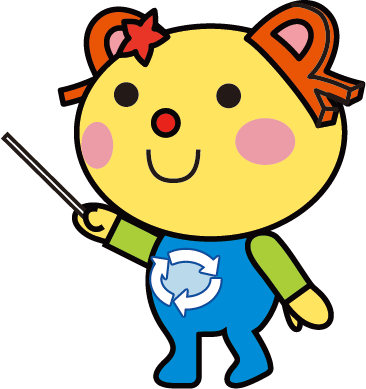 EVごみ収集車
現在
ごみ処理のあゆみ
5
〜収集車の歴史〜
EVごみ収集車の特長
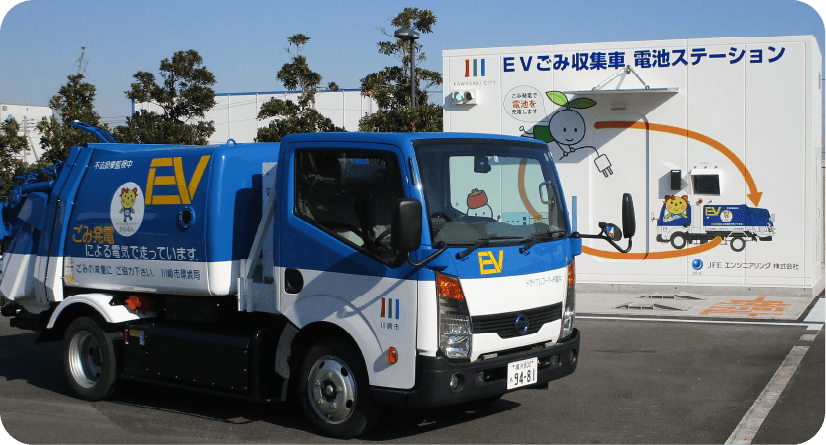 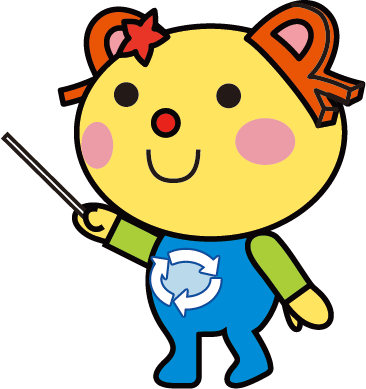 現在
ごみ処理のあゆみ
5
〜収集車の歴史〜
EVごみ収集車の特長
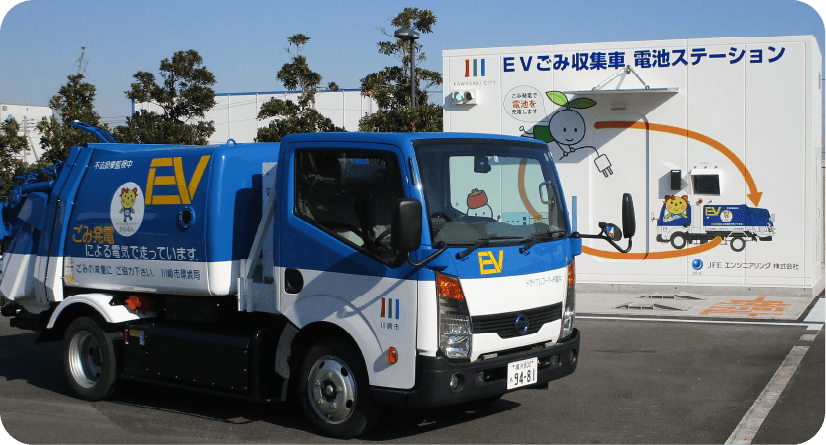 CO2の排出量がゼロ
だから地球にやさしい！
1
はいしゅつりょう
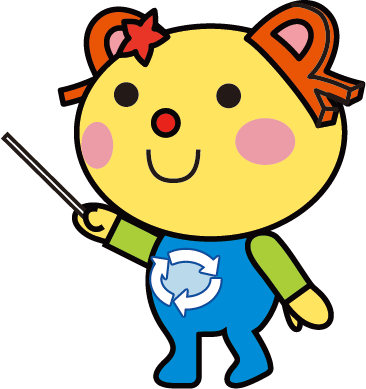 現在
ごみ処理のあゆみ
5
〜収集車の歴史〜
EVごみ収集車の特長
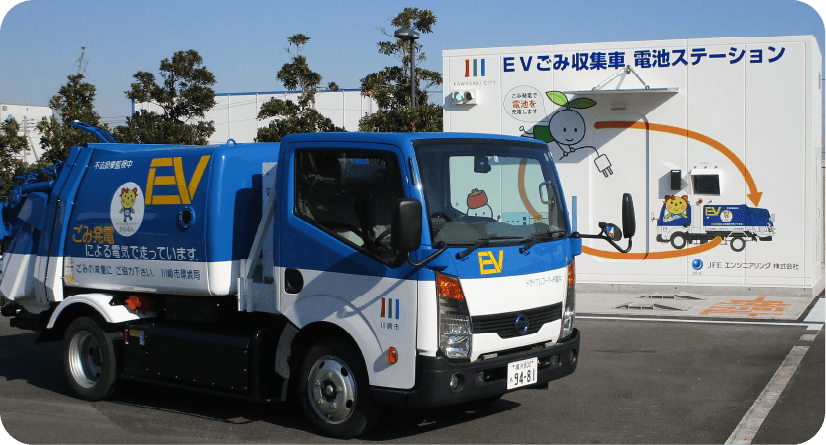 CO2の排出量がゼロ
だから地球にやさしい！
1
はいしゅつりょう
電池交換は
約3分間で自動交換！
2
かん
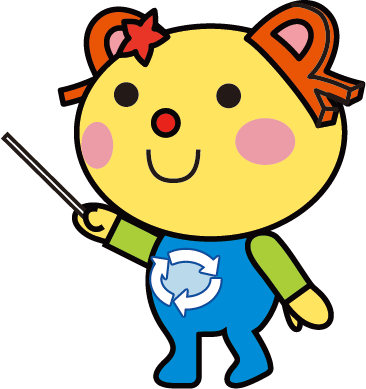 現在
ごみ処理のあゆみ
5
〜収集車の歴史〜
EVごみ収集車の特長
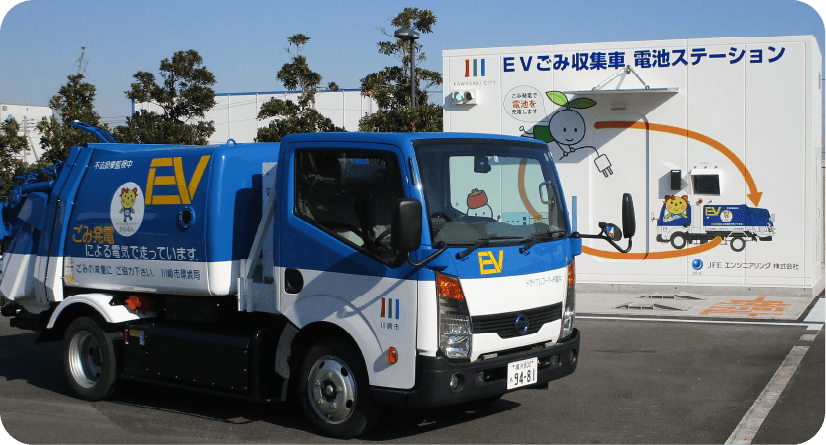 CO2の排出量がゼロ
だから地球にやさしい！
1
はいしゅつりょう
電池交換は
約3分間で自動交換！
2
災害時に非常用電源
として利用できる！
かん
3
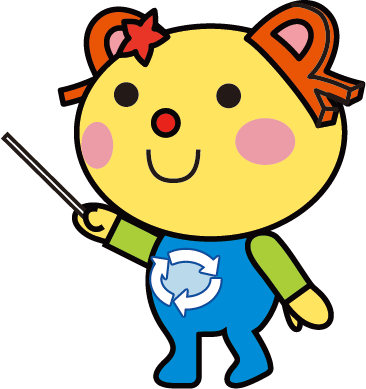 さいがい  じ　　　ひじょうよう でんげん
現在
ごみ処理のあゆみ
5
〜収集車の歴史〜
次のページから
年表で
確認してみよう！
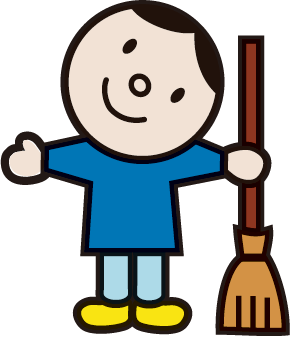 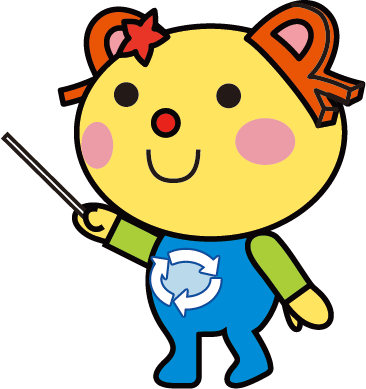 かくにん
ごみ処理のあゆみ
5
年表で確認する川崎市のできごと
時　代
で き ご と
市の人口
ごみの量
13年
（1924）
大きな工場が建ち、人口がふえ始める
（畑や庭がない人がふえ、
　ごみを処理する場所にこまるようになる）
ごみ処理業者があらわれる。
川崎市が生まれる。
大正元年(1912)
→50,188人
大正
ごみの量は
お店のごみも
含めた1人1日分
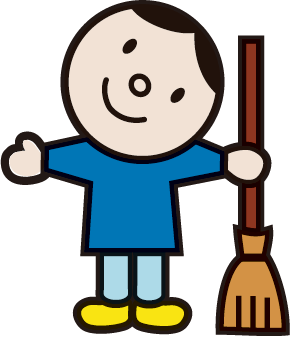 しょう
昭和
11年
（1936）
市で初めての焼きゃく場ができる。
昭和元年(1926)
→57,066人
→20g
ごみ処理のあゆみ
5
年表で確認する川崎市のできごと
時　代
で き ご と
市の人口
ごみの量
13年
（1938）
市役所でのごみ収集が始まる。
昭和
このころは、家のわきにあるごみ箱から手車にごみを乗せて焼きゃく場まで運んでいた。
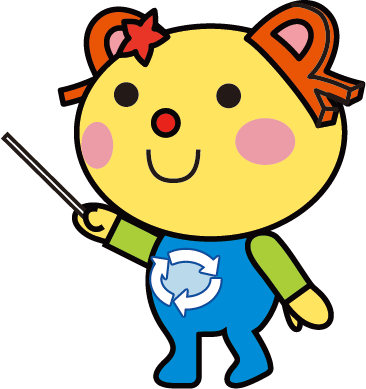 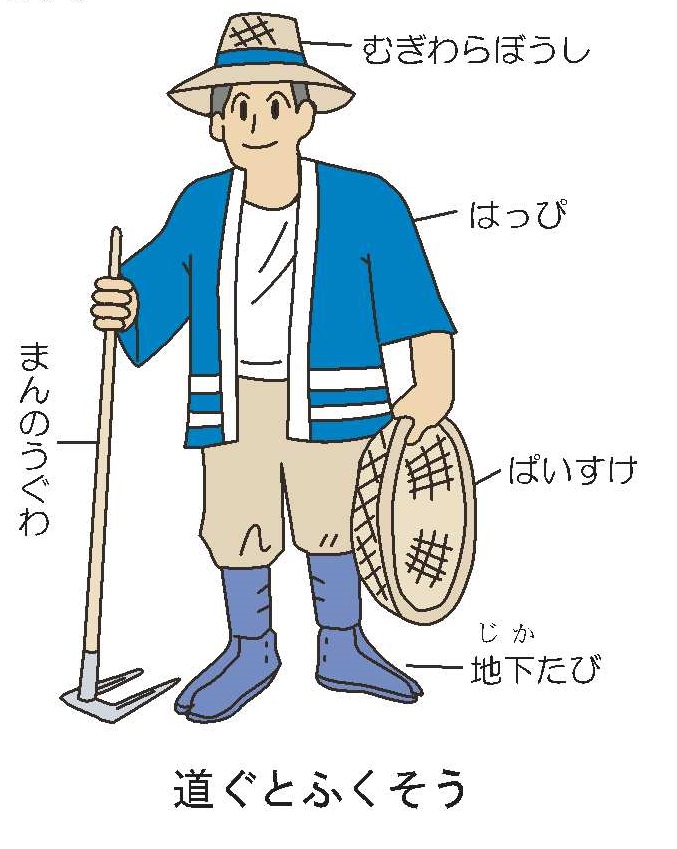 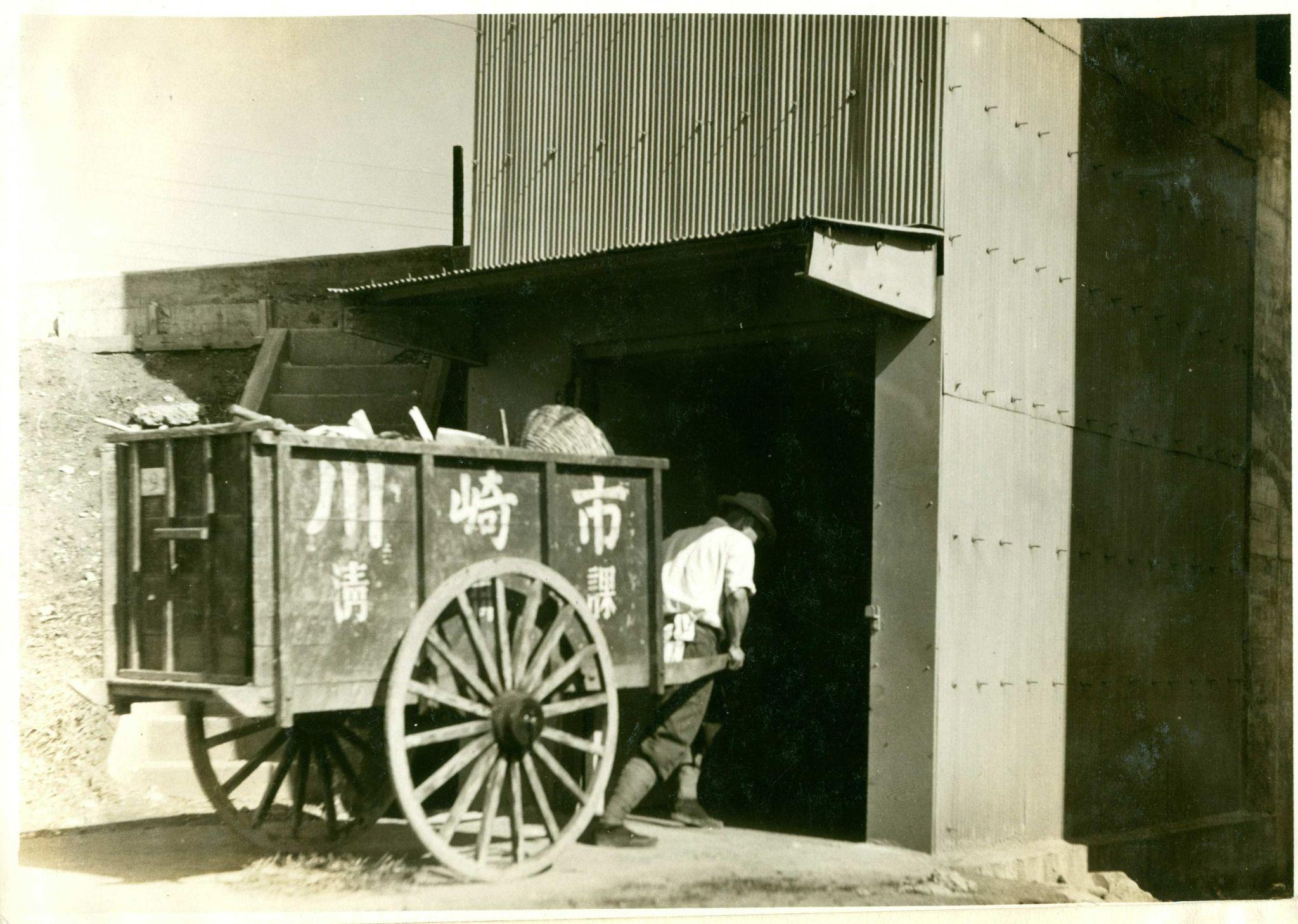 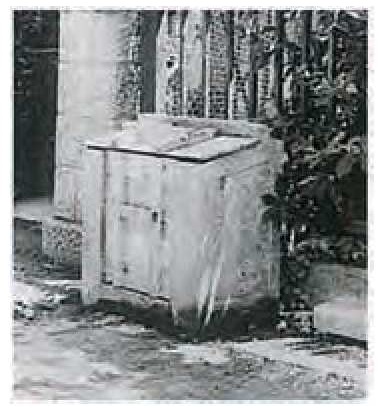 ごみ処理のあゆみ
5
年表で確認する川崎市のできごと
時　代
で き ご と
市の人口
ごみの量
20年
（1945）
戦争で焼きゃく場が焼けて使えなくなる。
昭和30年(1955)
→445,520人
→155g
昭和
24年
（1949）
ごみの処理をふたたび始める。（1〜2回／週）
30年
（1955）
全国でも早い段階で自動車を使ったごみ収集が
始まる。
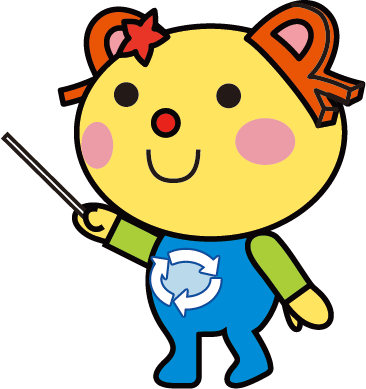 市民のおねがいを受け、一部地域で日曜・祝日をのぞく
毎日収集が始まる。
36年
（1961）
ごみ処理のあゆみ
5
年表で確認する川崎市のできごと
時　代
で き ご と
市の人口
ごみの量
44年
（1969）
市内ほぼ全いきで
日曜・祝日をのぞく、
毎日収集が始まる。
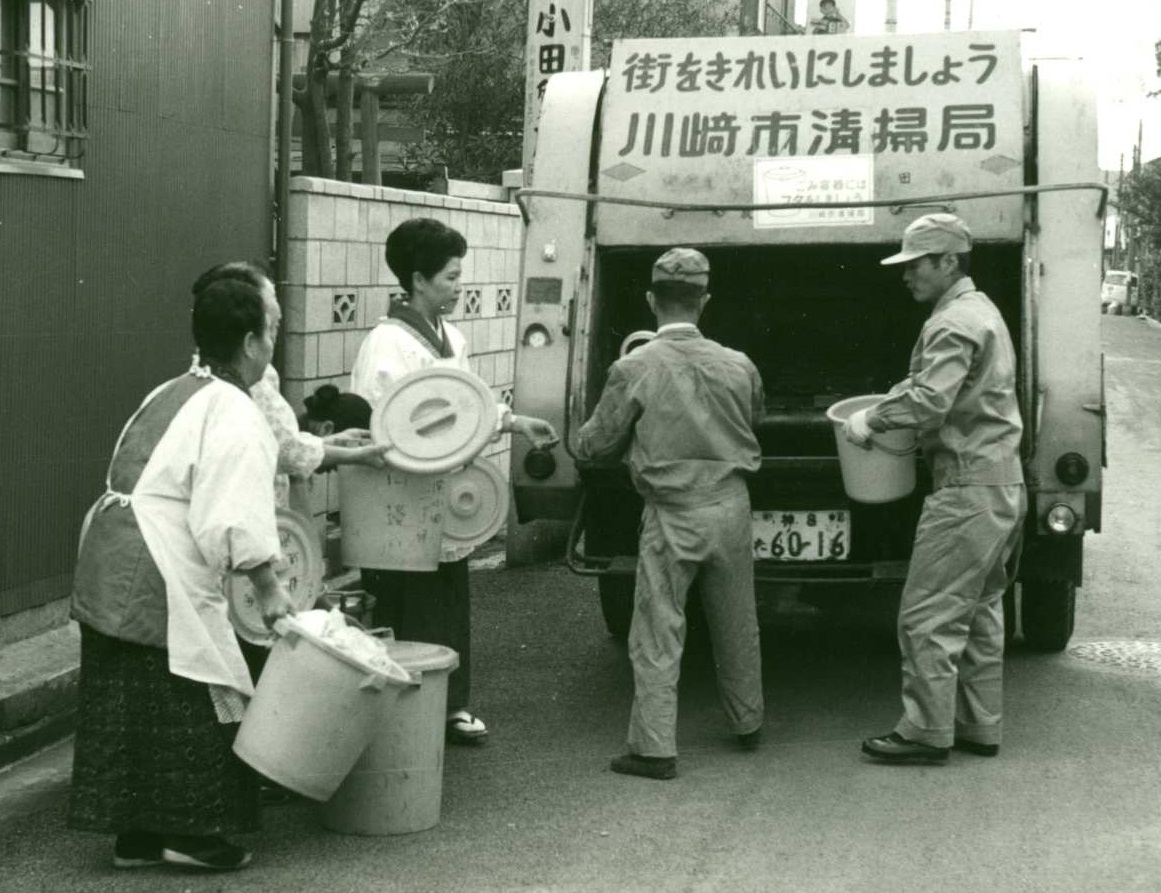 昭和55年(1980)
→1,040,802人
→985g
昭和
このころの
収集のようす
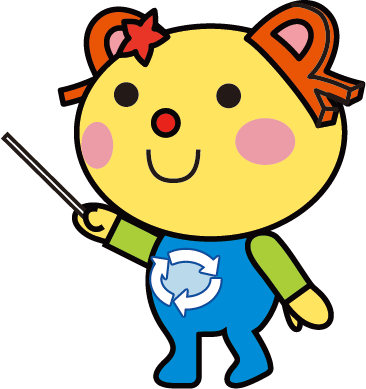 52年
（1977）
空きかんの分別収集が始まる。
59年
（1984）
使用済み乾電池の分別収集が始まる。
かんでん  ち
ごみ処理のあゆみ
5
年表で確認する川崎市のできごと
時　代
で き ご と
市の人口
ごみの量
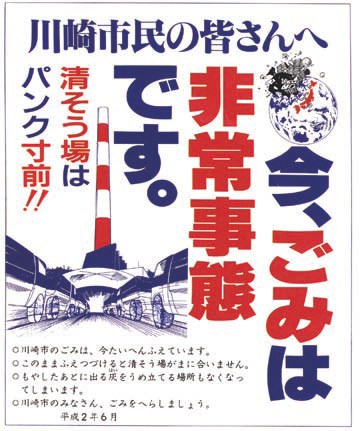 ひ  じょう じ   たい　　　せん  げん
2年
（1990）
ごみ非常事態を宣言する。
平成元年(1990)
→1,157,005人
→1,355g
平成
市が取組んだこと
●資源集団回収を進めた。
●お店に商品の包みを
　しすぎないようにお願いした。
●減量指導員制度を作った。
●仕事で出るごみをへらすよう
　計画書を出してもらうようにした。
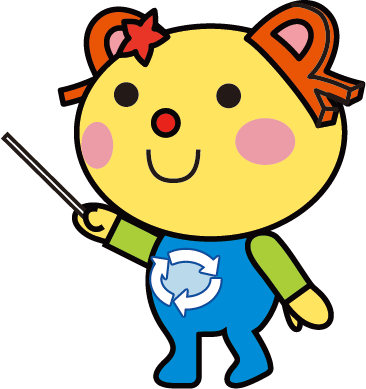 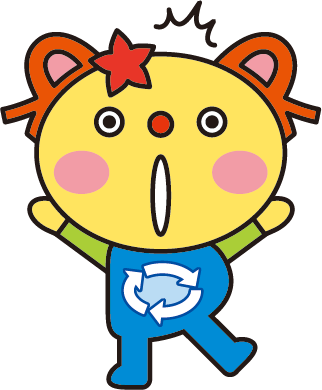 げんりょうしどういんせいど
ごみ処理のあゆみ
5
年表で確認する川崎市のできごと
時　代
で き ご と
市の人口
ごみの量
3年
空きびんの分別収集が始まる。
5年
ごみをへらしてリサイクルを進める新しいきまり※ができる。
※川崎市廃棄物の処理及び再生利用等に関する条例
平成
7年
ポイ捨て禁止に関する条例ができる。
全国で初めてごみの鉄道輸送が始まる。
平成7年(1995)
→1,202,820人
→1,266g
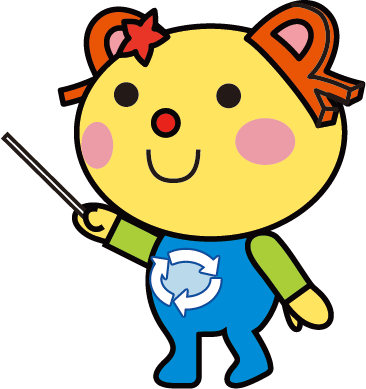 はいきぶつ　　　　　　　　 さいせい　　　とう
9年
資源物だけを収集する日（週1日）が始まる。
雑金属（今は小物金属）の収集が始まる。
す　　　　　　　　　　　　　　じょうれい

　　　　　　　　　　　　　　　　　　　　　　  ゆ そう
11年
ペットボトルの分別収集が始まる。
ざつきんぞく　　　　　　  こ もの きんぞく
ごみ処理のあゆみ
5
年表で確認する川崎市のできごと
時　代
で き ご と
市の人口
ごみの量
16年
18年
19年
23年
粗大ごみを出すとき、お金がかかるようになる。
ミックスペーパーの分別収集が始まる。
普通ごみの収集が週4日から3日になる。
プラスチック製容器包装の分別収集が始まる。
25年
普通ごみの収集が週3日から2日になる。
小型家電の回収が始まる。
平成12年(2000)
→1,249,905人
→1,255g
平成
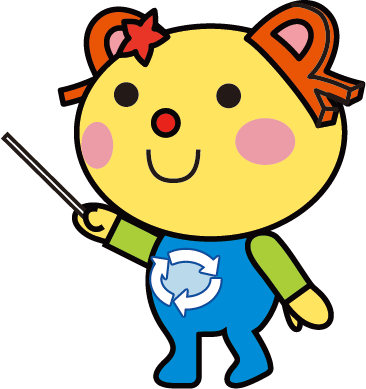 せい よう    き    ほう そう
ごみ処理のあゆみ
5
年表で確認する川崎市のできごと
時　代
で き ご と
市の人口
ごみの量
27年
28年
（2016）
30年
（2018）
3処理センター体制となる。
ごみ減量やエコ暮らしを進める計画※ができる。
※川崎市一般廃棄物処理基本計画
（ごみ減量 未来へつなげる エコ暮らしプラン）
EVごみ収集車（電池交換型）を
日本で初めて実用化する。
平成28年(2016)
→1,489,477人
→851g
平成
きほん
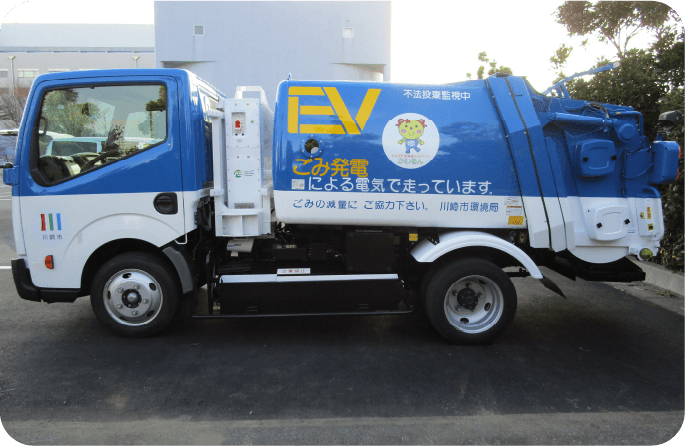 ごみ処理のあゆみ
5
年表で確認する川崎市のできごと
時　代
で き ご と
市の人口
ごみの量
元年
2年


4年
生活環境事業所を１つ廃止し、４生活環境事業所体制となる。
1人1日当たりのごみ排出量が政令指定都市で
3年連続（平成29年度・30年度・令和元年度）
で最少となる。
一時多量ごみ制度開始


集積所等からの家庭系廃棄物の
持ち去りを条例で禁止
令和2年(2020)
→1,538,292人
→631g
令和
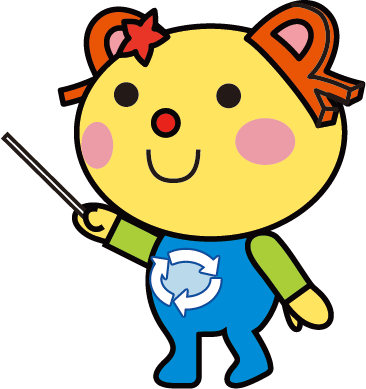 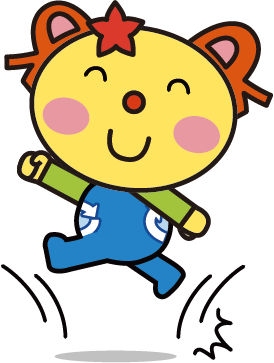 しゅうせきじょ　　　　　　　　　　　けいはい  き

　　　　　　　　　　じょうれい　きん  し
ごみ処理のあゆみ
5
◀ 前のページ
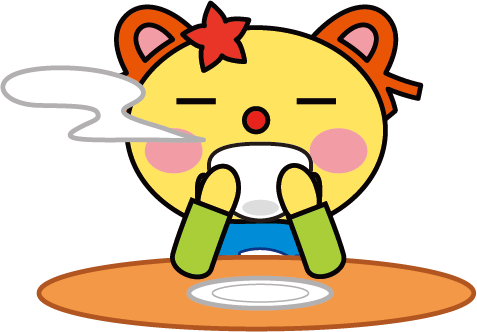 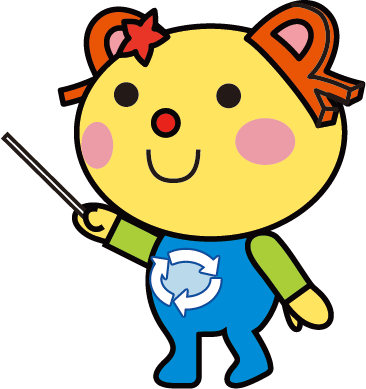 出来ることを考えよう ▶
6